دورة
 المتحكمات المنطقية القابلة بالبرمجة
(Programmable  Logic  controller )
(plc)
م.د. عمار ابراهيم مجيد
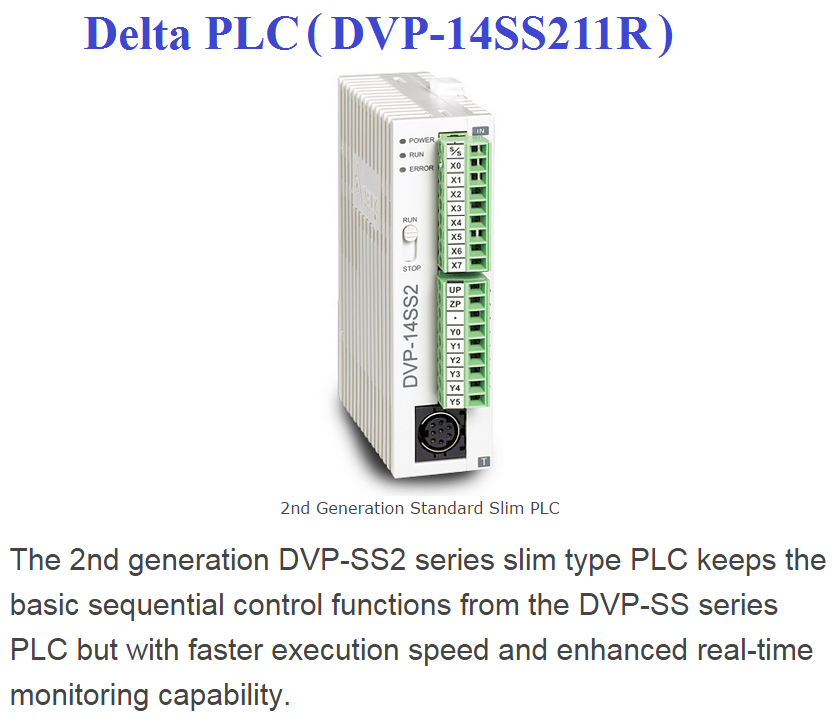 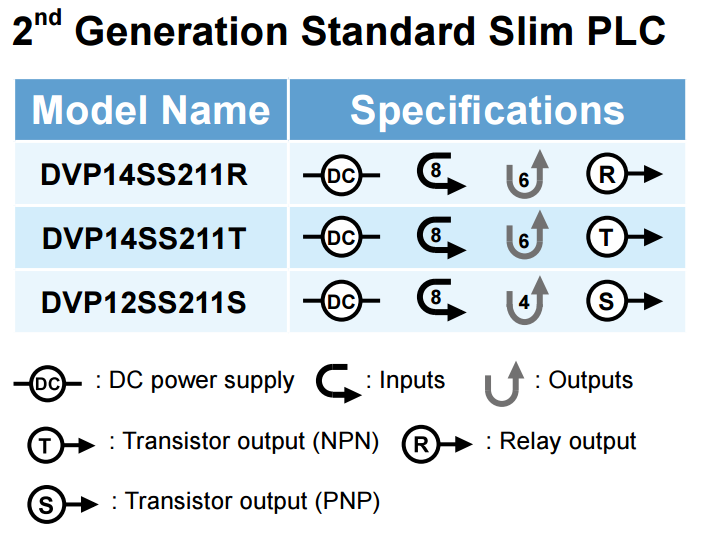 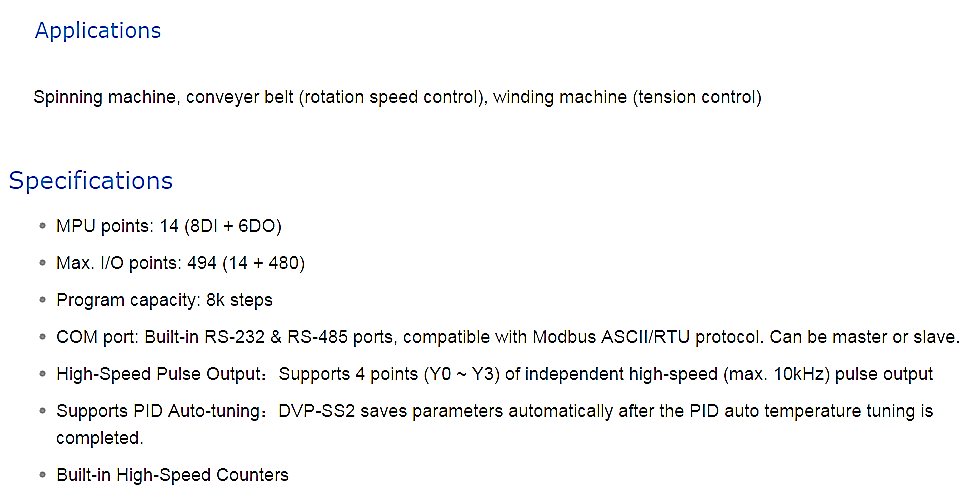 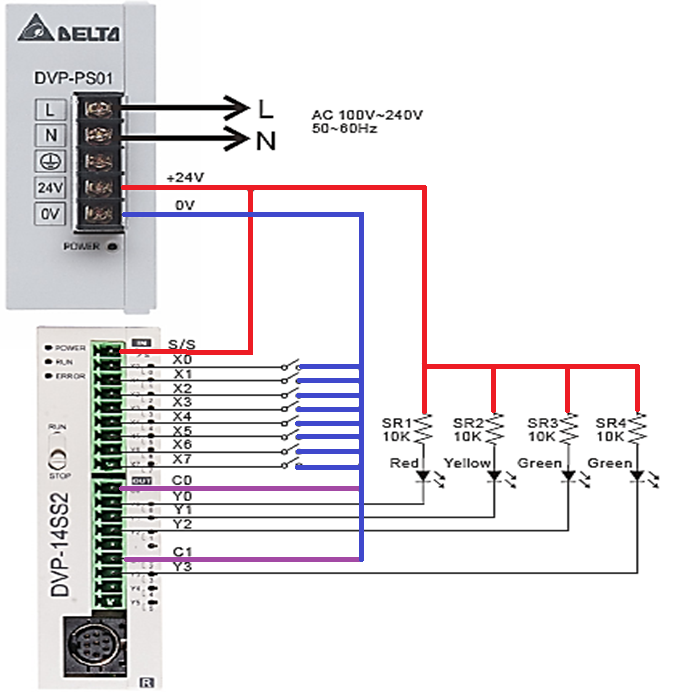 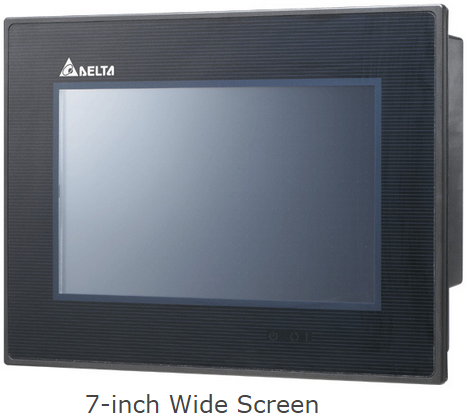 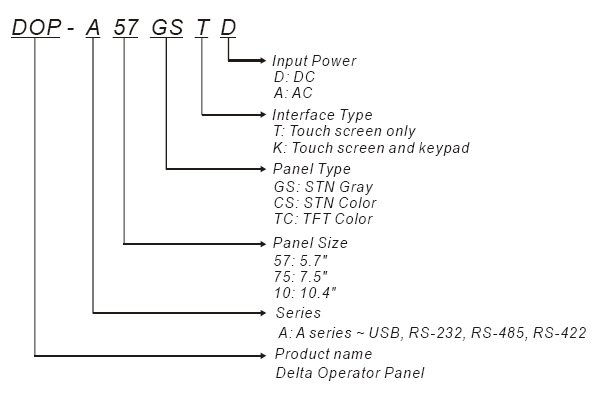 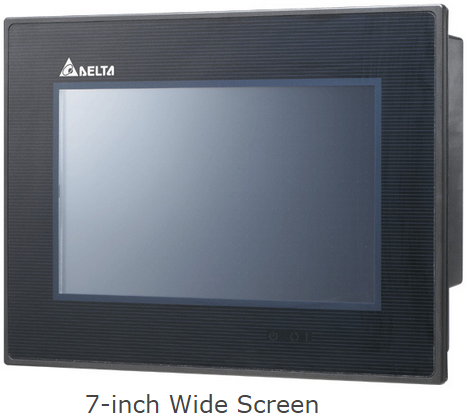 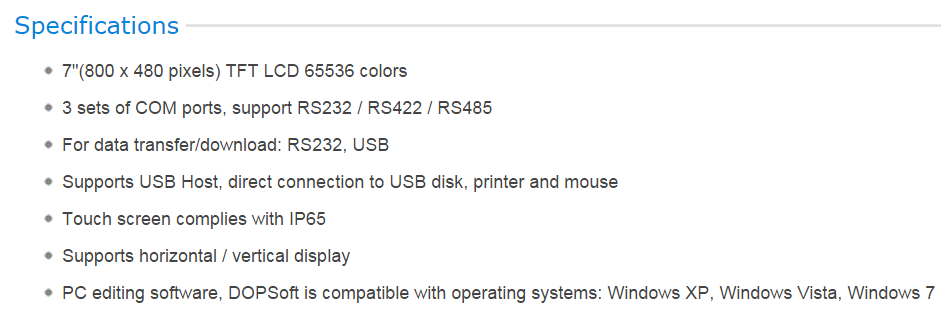 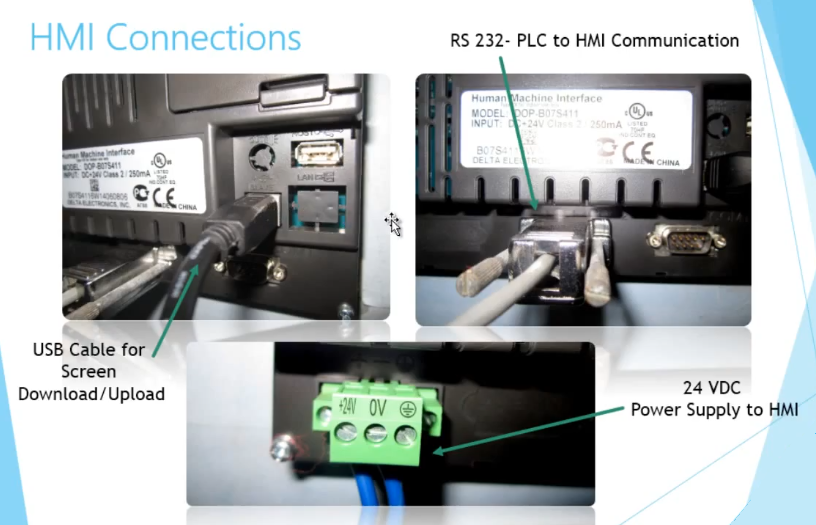 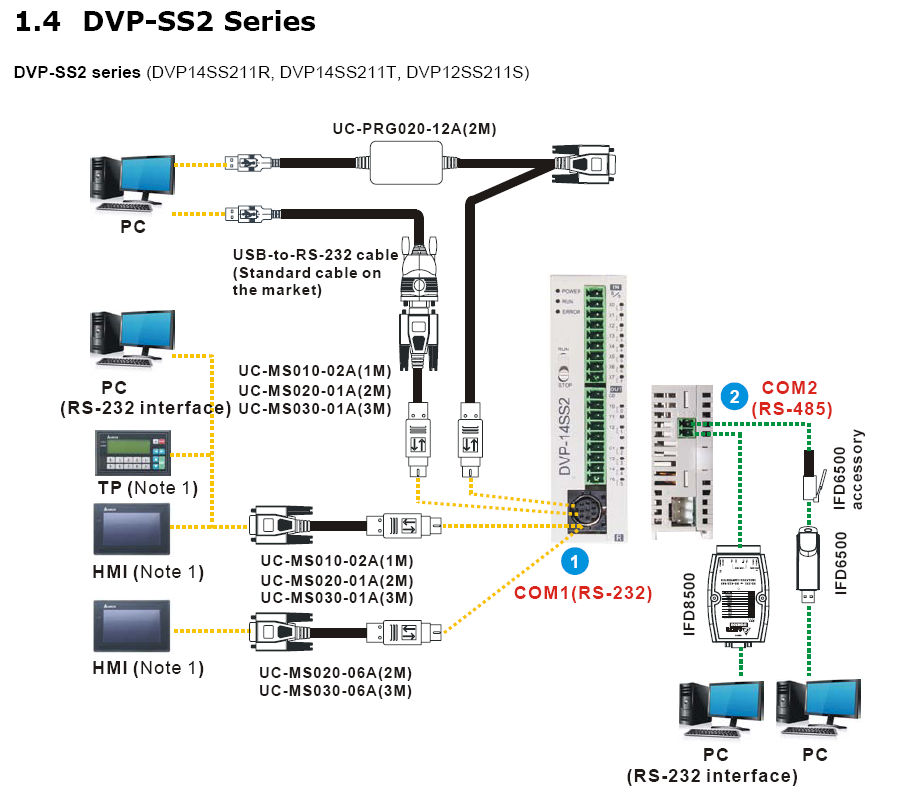 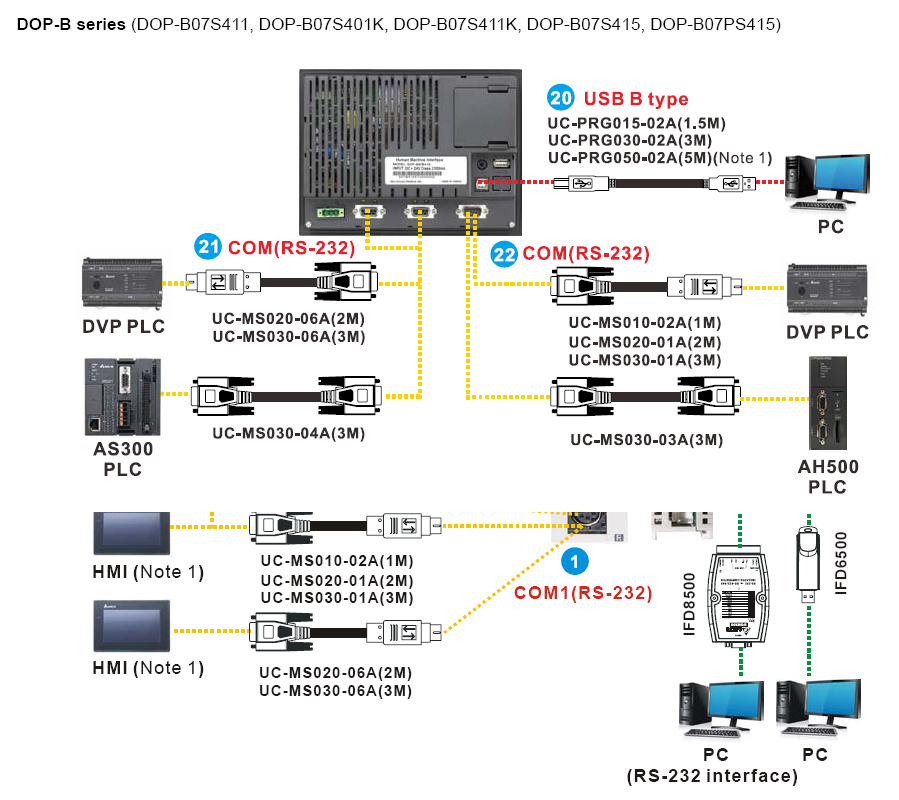 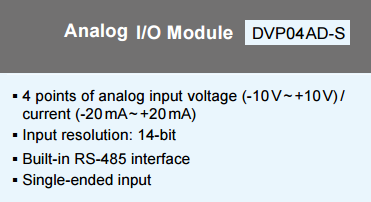 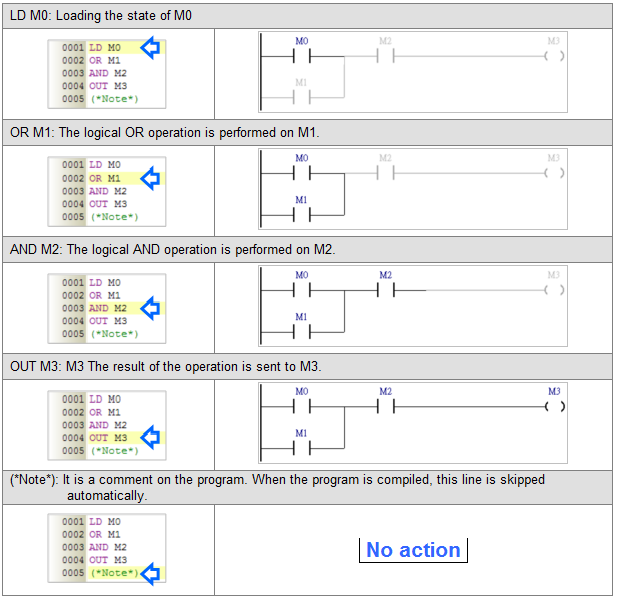 نهاية المحاضرة الثانية